Brain tumor
By :Noor daher 
            Tala almuhaisin
Epidemiology
Brain tumors are responsible for approximately 2% of all cancer deaths.

accounting for 20% of all paediatric neoplasms.

The overall incidence of brain tumours is 8–10 per 100 000 population per year.
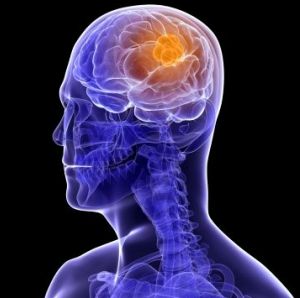 Most common tumors  Mets ( lung , breast , kidney , melanoma )  
Most common primary in adult  glioblastoma multiform (GBM)  and meningoma, 70% (Supra-tentorial)
Most common Primary in children  medulloblastoma and astrocytoma , 70% (infra-tentorial).
Metastases
Cerebral tumors do not metastasize due to absence of lymphatics except for basal skull tumors like:
Medulloblastoma.
Ependymoma.
Malignant ICTs spread by: 
Direct infiltration of adjacent tissues
May disseminate within the CNS via CSF.
All CNS tumors behave as malignant clinically Because of its location(Limited space ).
familial syndromes associated with CNS tumours
.von Hippel-Lindau (hemangioblastoma)
. tuberous sclerosis (astrocytoma)
neurofibromatosis type 1 (astrocytoma ) 
NFtype 2,with shwannoma e.g acoustic neuroma)
.Li-Fraumeni (astrocytoma)
.Turcot syndrome (glioblastoma multiforme)
.multiple endocrine neoplasia type 1 (MEN-1) (pituitary adenoma)
[Speaker Notes: Acuistic neuroma is actually a shwannoma consider NF type 2 espicially if bilateral   

Do genetic]
Risk factors
Immunosuppression  ,  Post natal irradiation , Viral exposure  , Gender , Gene disorders

People who are immunosuppressed are at risk of developing lymphomas or sarcomas in the brain.

Reports of central nervous system tumours have implicated therapeutic radiation as a risk factor , e. g. irradiation of the head for a malignant brain tumour during childhood appears to result in an increased risk of meningiomas and other intracranial tumours.
classification
Supratentorial Vs. Infratentorial
Supratentorial location is the space above the tentorial incisura and includes the anterior and middle fossa of the skull and the brain above the tentorium.
 Infratentorial location is the posterior fossa space, including the cerebellum, brainstem and the adjacent parts of the skull base.
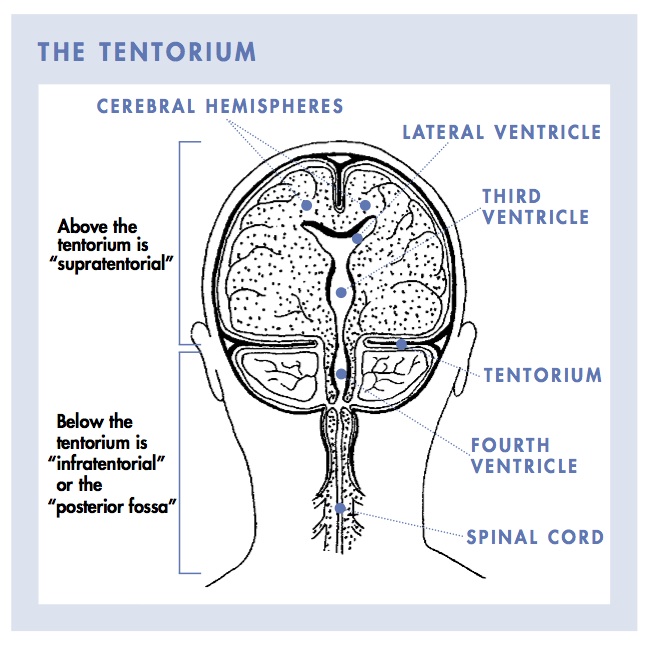 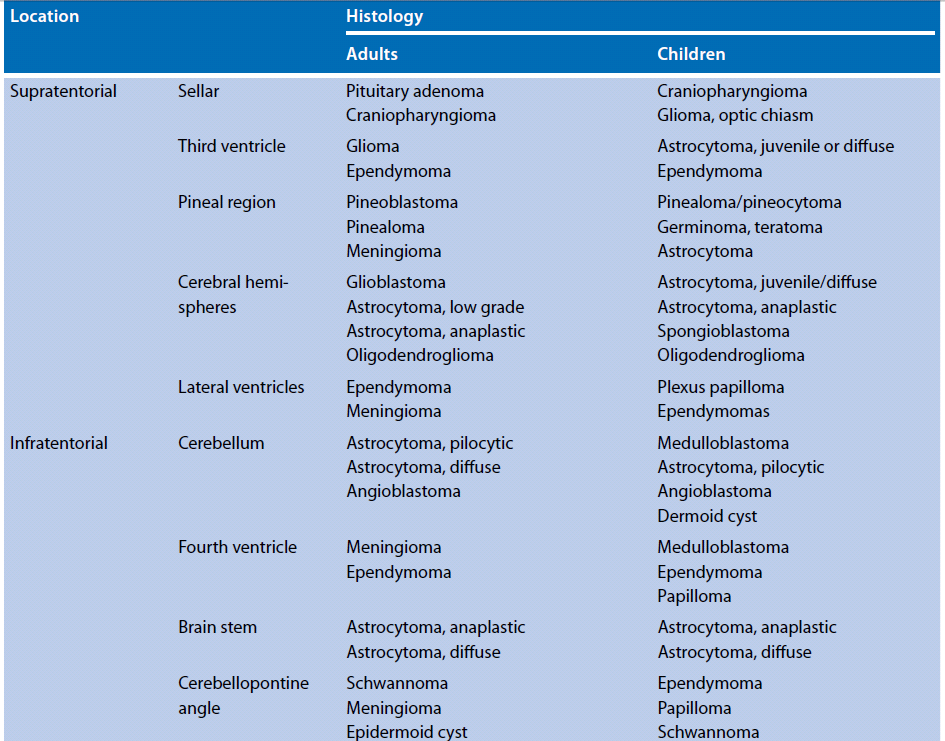 [Speaker Notes: Try to know them somehow !!!]
Clinical presentation of brain tumors
The most common presentation of brain tumors is progressive neurologic deficit(68%)
  Headache was a presenting symptom in 54% 
usually motor weakness (45%).
seizures in 26%
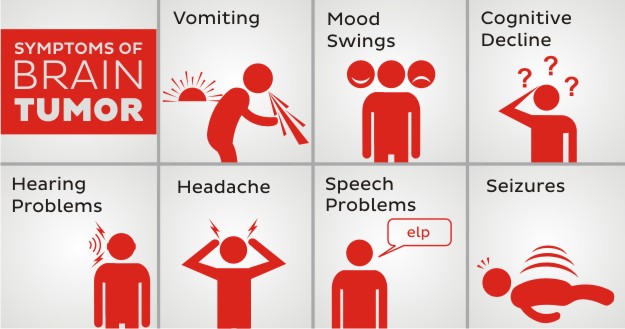 Clinical features				SUPRATENTORIAL TUMORS
Signs of increased ICP  Headache  54%

Focal neurological signs 68%
Weakness
Dysphasia
			A. Due to destruction of brain parenchyma by 			tumor invasion
			B. Due to compression of brain parenchyma by 		mass and/or edema and/or hemorrhage
			C. Due to compression of cranial nerve
Organic mental changes
Depression
Lethargy
Apathy
Confusion
Seizures 26% (seizures arise from irritation of cerebral cortex).
In an idiopathic first time seizure in
 a patient> 20 years old 
Symptoms of a TIA or stroke 
A. Occlusion of a vessel by tumor cells
B. Hemorrhage into the tumor
C. Focal seizure
 In the special case of pituitary tumors
A. Symptoms due to endocrine disturbances
B. Pituitary apoplexy
C. CSF leak
Clinical features				INFRATENTORIAL TUMORS
Seizures are rare.
1) Most posterior fossa tumors present with S/S of ICP due to hydrocephalus. 
A. Headache
B. Nausea/vomiting: due either to increased ICP from HCP, or from direct pressure on the vagal nucleus or vomiting center.
C. Papilledema: estimated incidence is 50-90%
D. Gait disturbance/ataxia
E. Vertigo
F. Diplopia
 may be due to VI nerve (abducens) palsy which may 
occur with increased ICP in the absence of direct 
compression of the nerve
2) S/S indicative of mass effect .
Lesions in cerebellar hemisphere may cause: 
Ataxia of the extremities
 Dysmetria
Intention tremor
B. lesions of cerebellar vermis may cause: 
Broad based gait
 Truncal ataxia
 Titubition
C. Brainstem involvement usually results in multiple cranial nerve and long tract abnormalities,
 and should be suspected when nystagmus
 is present (especially rotatory or vertical)
Supratentorial Vs. Infratentorial
Causes of headache
1. increased intracranial pressure ICP ,  which may be due to : 
A. tumor mass effect
B. hydrocephalus (obstructive or communicating)
C. mass effect from associated edema
D. mass effect from associated hemorrhage
2. invasion or compression of pain sensitive structures:
A. dura
B. blood vessels
C. periosteum
3. secondary to difficulty with vision
A. diplopia due to dysfunction of nerves controlling extra-ocular muscles
B. difficulty focusing: due to optic nerve dysfunction from invasion/compression
4. extreme hypertension resulting from increased ICP (part of  Cushing's  triad)
5. psychogenic: due to stress from loss of functional capacity
Cushing's  triad
-Worse in the morning + nasuea and vomiting.
-may decrease by vomiting and heperventilation.
-↑ with coughing & bending forward
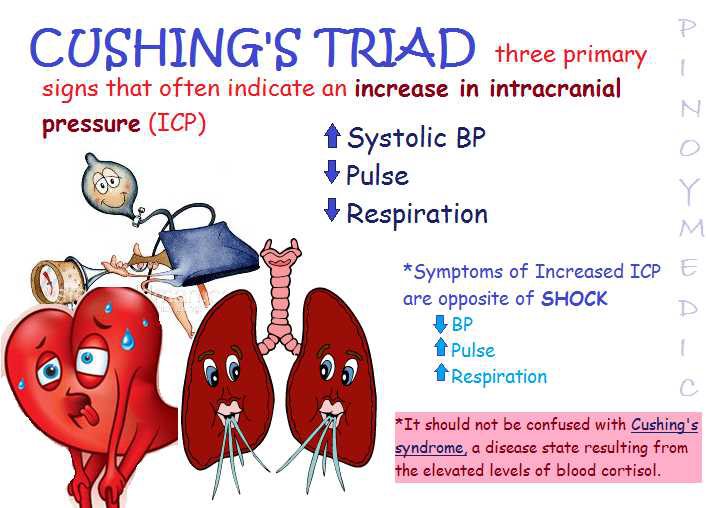 [Speaker Notes: Headache that is wore in th morning , with coughing or straining ,associated with vomiting , relived after vomiting probably due to hyperventilation]
Some characteristic "syndromes":
frontal lobe:
 abulia < indifference> , dementia, personality changes. Often nonlateralizing, but apraxia < forget learned skills > , hemiparesis or dysphasia (with dominant hemisphere involvement) .
2. parietal lobe: 
contralateral motor or sensory impairment, homonymous hemianopsia. Agnosias( inability to recognize objects , without significant memory loss )   (dominant hemisphere involvement) and apraxias .
3. temporal lobe: 
auditory or olfactory hallucinations, deja vu, memory impairment. 
Contralateral superior quadrantanopia may be detected on visual field testing
4. occipital lobe:
 contralateral visual field deficits, alexia ( inability to read ) (especially with corpus callosum involvement with infiltrating tumors)
5. posterior fossa: 
cranial nerve deficits, ataxia (truncal or appendicular)
Investigation
Imaging
Skull X-Ray :Calcification : 75% oligodendroglioma , menegioma , 				craniopharengioma 
Hyperostosis : meningioma 
 Bone destruction :metastasis , chondroma  
erosion of sella tursica : double floor in Pit adenoma sign of ICP (diastasis of sutures ).

CT Scan : site , mass, bone destruction , enhancement , multiplicity.
MRI : better than CT  for Pos. cranial fossa , skull base tumor , brain stem
Other investigation
Angiography or MRA 
 Chest X-ray , ESR 
 PET scan 
 CSF cytology 
 Biopsy 
 Tumor markers
Classification
According to cell involved
CNS TUMORS
SALEH AL-ABDALLAT
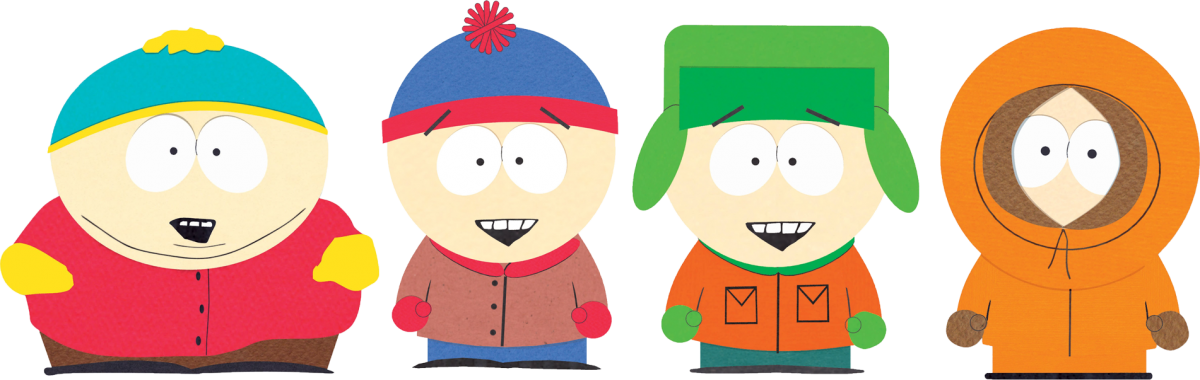 NOTES
Primary tumors are classified according to cell type of orgin  
In adults primary tumors are usually supratentorial (mc GBM meningioma and shanwannoma )
In children are usually infratentorial (mc pilocyticastrocytoma medulloblastoma and ependymoma 
Primary malginant CNS tumor are locally destructive but rarely metastasize
Astrocyte
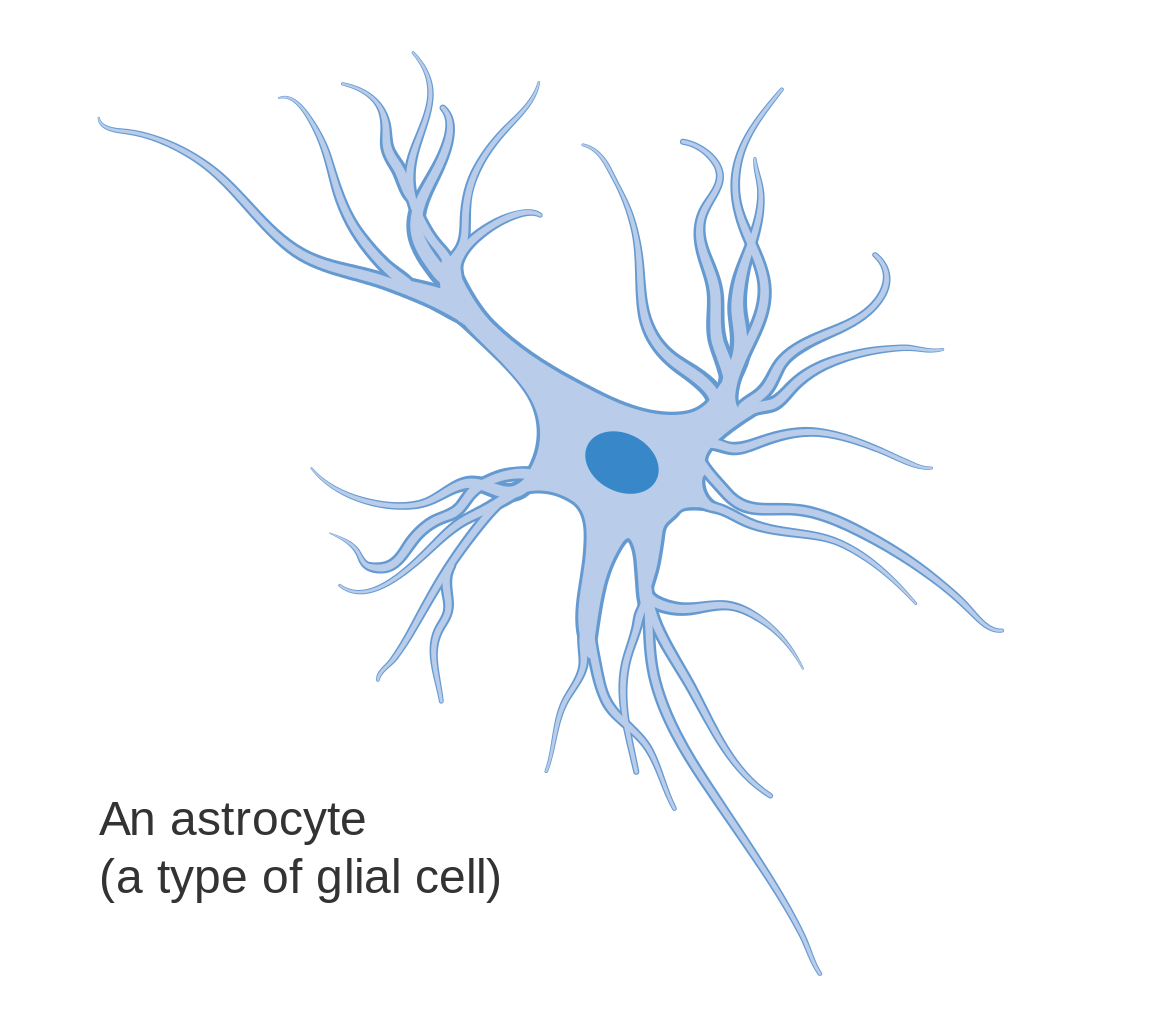 Most common glial cell type in CNS. Physical support, repair, extracellular K+ buffer, removal of excess neurotransmitter, component of blood-brain barrier, glycogen fuel reserve buffer. Reactive gliosis in response to neural injury.
Astrocytoma
Astrocytoma
most common primary intra-axial brain tumour
common in 4-6th decades ,
 Site : equal in frontal , temporal parietal lobes and thalamus
[Speaker Notes: Age grade]
Grade 2 ,3
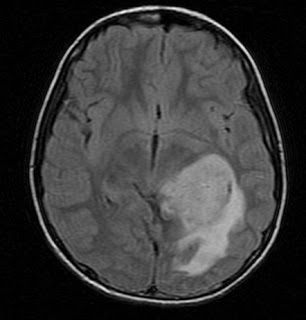 GBM
Grade IV astrocytoma. Common, highly malignant 1° brain tumor with ~ 1-year median survival. Found in cerebral hemispheres . Can cross corpus callosum (“butterfly glioma”)/Closed ring enhansment
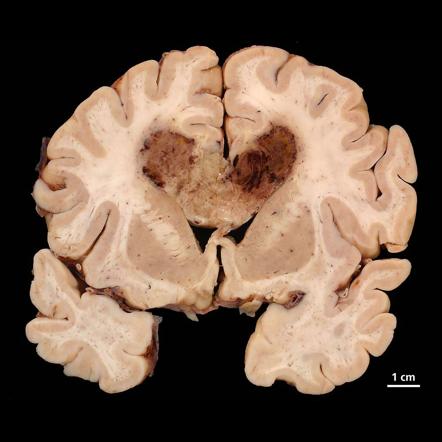 Glioblastoma Multiforme
DDx ??
Histology
Astrocyte origin, GFAP ⊕. “Pseudopalisading” pleomorphic tumor cells .Border central areas of necrosis, hemorrhage, and/or microvascular proliferation.
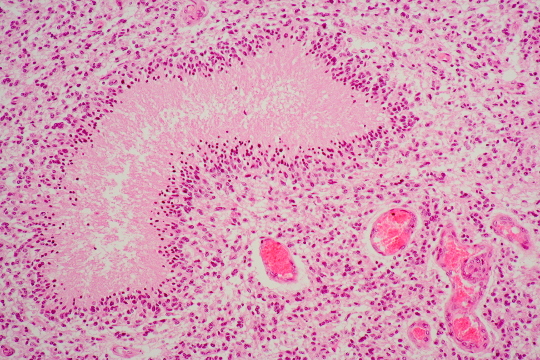 Treatment of astrocytoma
low grade diffuse astrocytoma
. close follow-up all valid options
. surgery: not curative, trend towards better outcomes
high grade astrocytomas (anaplastic astrocytoma and GBM)
. surgery
gross total resection: 
stereotactic biopsy
chemotherapy  ~20% response rate, temozolomide (agent of choice); 

multiple gliomas: WBRT ― chemotherapy
Meningioma
Common, typically benign. Females > males. Most often occurs near surfaces of brain and in parasagittal region. Extra-axial (external to brain parenchyma) and may have a dural attachment (“tail” ). 
Often asymptomatic
; may present with seizures or focal neurologic signs
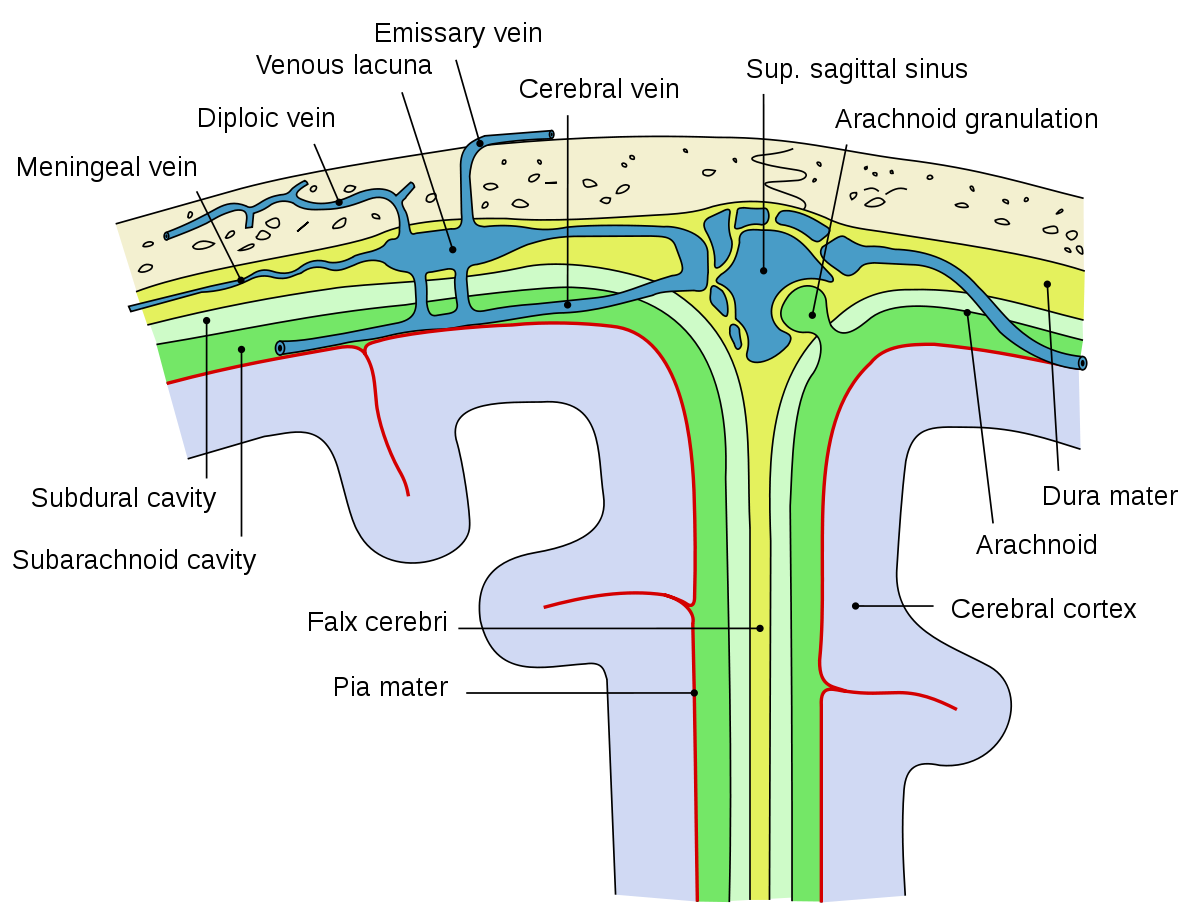 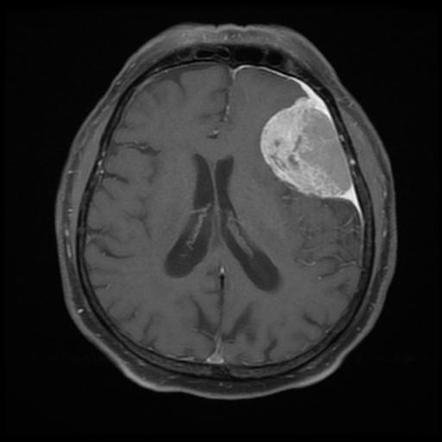 Grading
Histology
Arachnoid cell origin. Spindle cells concentrically arranged in a whorled pattern; psammoma bodies (laminated calcifications).
DDx ??
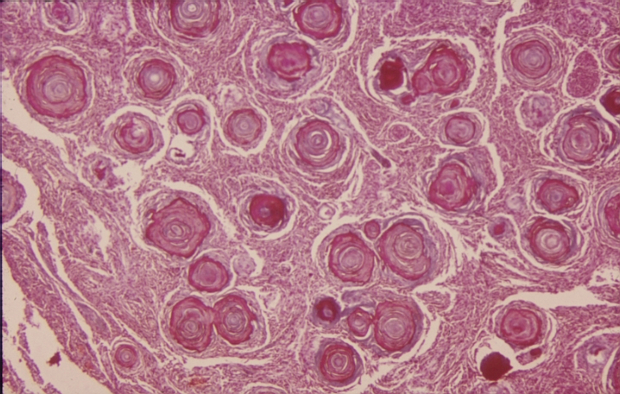 Treatment
Therapy for meningiomas is mostly surgical . 

Most tumors will be resected as radically & as is safely possible 

Some meningiomas are primarily unresectable (mostly skull base tumors) and these will be treated by combined surgical and radiosurgical strategies
oligodendrocyte
Myelinates axons of neurons in CNS. Each oligodendrocyte can myelinate many axons (∼ 30). Predominant type of glial cell in white matter. Derived from neuroectoderm. “Fried egg” appearance histologically. Injured in multiple sclerosis, progressive multifocal leukoencephalopathy (PML),
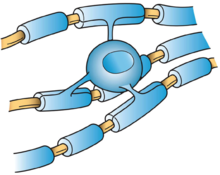 Oligodendroglioma
Relatively rare, slow growing. Most often in frontal lobes. “Chicken-wire” capillary pattern. Oligodendrocyte origin. “Fried egg” cells— round nuclei with clear cytoplasm D. Often calcified.
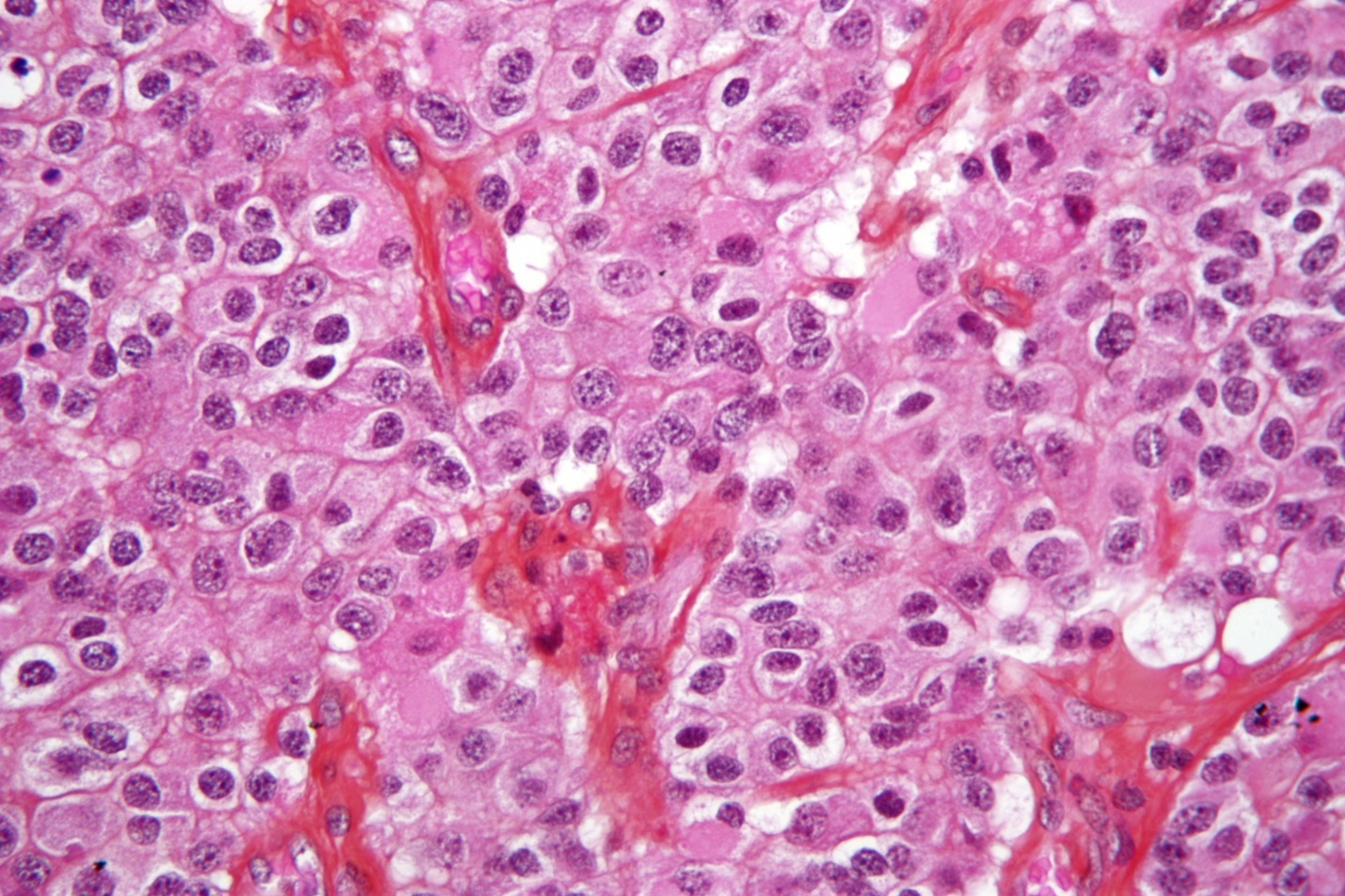 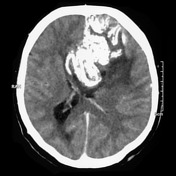 epilepsy is common, occurring in 80% of patients and seen as an initial symptom in 50%
The features of raised intracranial pressure and focal neurological  deficits are each present in approximately one-third of patients.
Diagnosis 
C.T , MRI :
Calsification 90%
Enhancment 50%
Well demarcated
treatment
1. Surgery.
2. Radiotherapy
3. Other adjuvant Rx.
   Chemotherapy : More sensitive than astroglioma.

Prognosis : - Bad but better than Astrocytoma. 
- 5 year survival rate is 30-50%.
- 20 year survival rate is 5% only
Pituitary adenoma
Adenoma may be nonfunctioning (silent) or hyperfunctioning (hormone producing). Most commonly from lactotrophs (prolactinoma) I  hyperprolactinemia; less commonly adenoma of somatotrophs (GH)  acromegaly/ gigantism; corticotrophs (ACTH)  Cushing disease. Rarely, adenoma of thyrotrophs (TSH) and gonadotroph (FSH, LH). 
Prolactinoma in women classically presents as galactorrhea, amenorrhea, and  bone density due to suppression of estrogen. Prolactinoma in men classically presents as low libido and infertility
Nonfunctional tumors present with mass effect (bitemporal hemianopia, hypopituitarism, headache). Bitemporal hemianopia due to pressure on optic chiasm (shows normal visual field above, patient’s perspective below). Sequelae include hyper- or hypopituitarism, which may be caused by pituitary apoplexy.
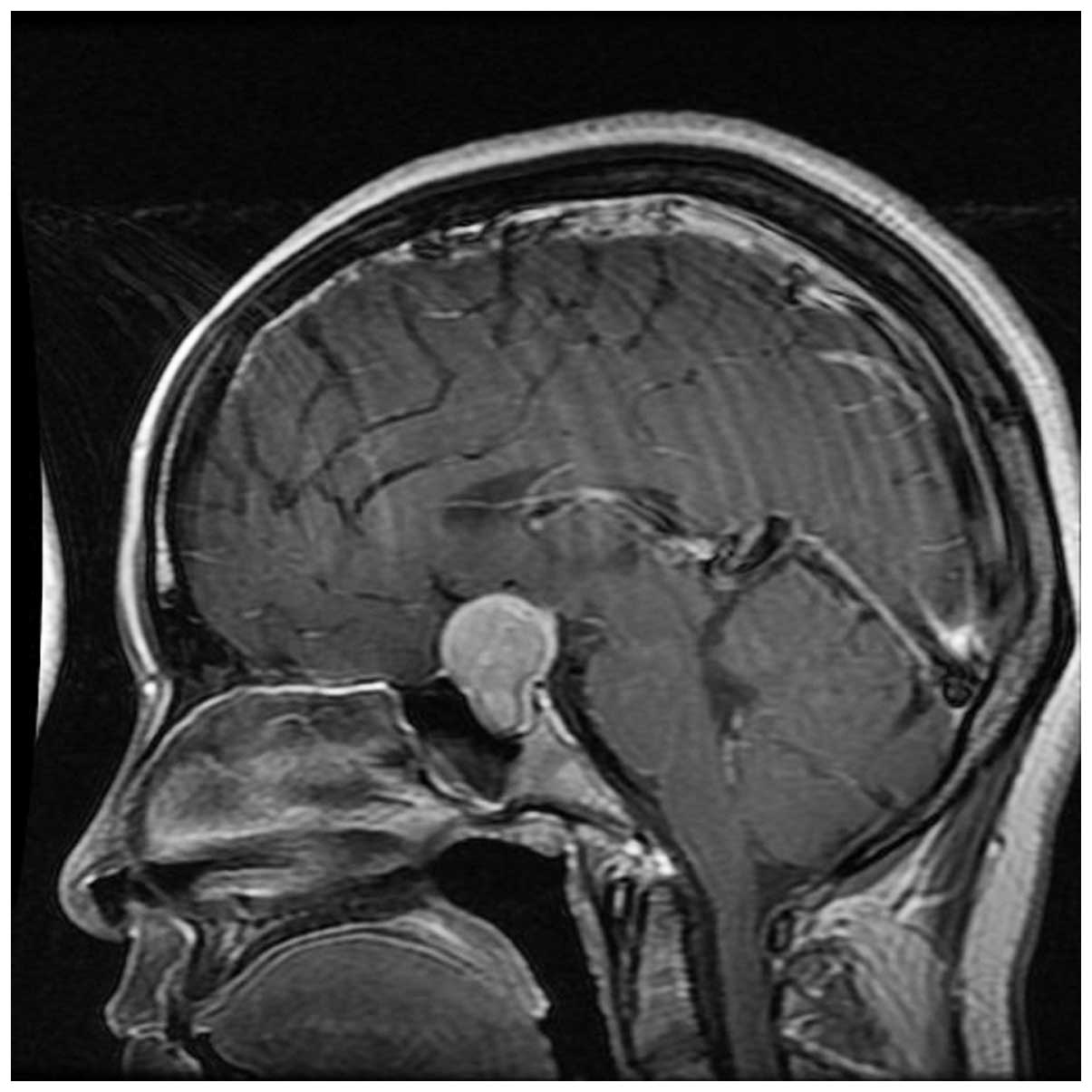 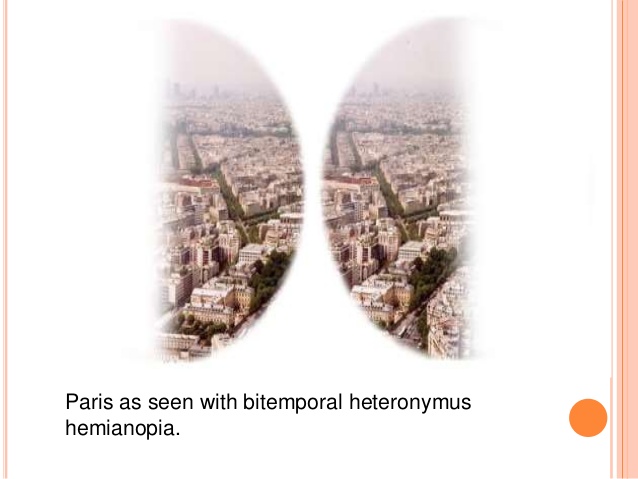 Investigation
Hormonal Essay 
Visual assessment 
Skull X-ray  halloing , asymmerty of fossa expantion  double floor apperance  
C.T : No enhancement in pituitary adenoma 
 MRI
Diagnosis
It is mandatory  that an MRI scan be performed, especially to obtain information on the relationship with the optic chiasm and the pituitary stalk and possible invasion of the cavernous sinus. 

An additional cranial CT might be useful for determining the extent of calcification, especially for craniopharyngiomas.

Hormonally active adenomas are diagnosed due to their endocrine syndromes .  All pituitary hormones can be easily measured
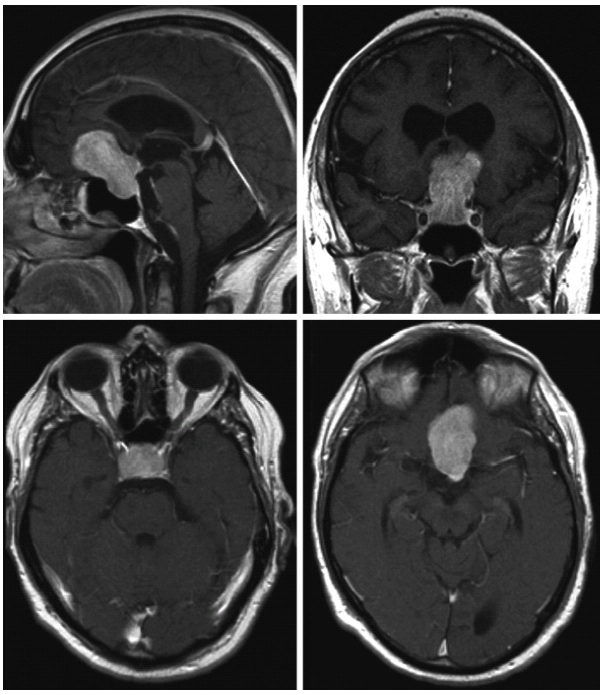 Large inactive pituitary adenoma with extensive suprasellar extension
Treatment of Pituitary tumors
treatment
• medical 
• for apoplexy: rapid corticosteroid administration ± surgical decompression 
• for prolactinoma: dopamine agonists (e.g. bromocriptine) 
• for acromegaly: somatortatin analogue (octreotide) ± bromocriptine 
• endocrine replacement therapy 
Medical treatment is insufficient for the other hormonally active adenomas, and there is no medical treatment for inactive adenomas or craniopharyngiomas.
• surgical 
• trans-sphenoidal, trans-ethmoidal, trans-cranial. approaches
Schwannoma  type of nerve tumor of the nerve sheath. It's the most common type of benign peripheral nerve tumor in adults. It can occur anywhere in your body, at any age.
Benign tumor of Schwann cells . Involves cranial or spinal nerves , within the cranium most frequently involves cranial nerve VIII at the cerebellopontine angle in internal acoustic meatus (vestibular schwannoma) present as loss of hearing and tinnitus .
Diagnosis MRI CTElectromyogramtumor biopsy nerve biopsy treatment :surgery radiation
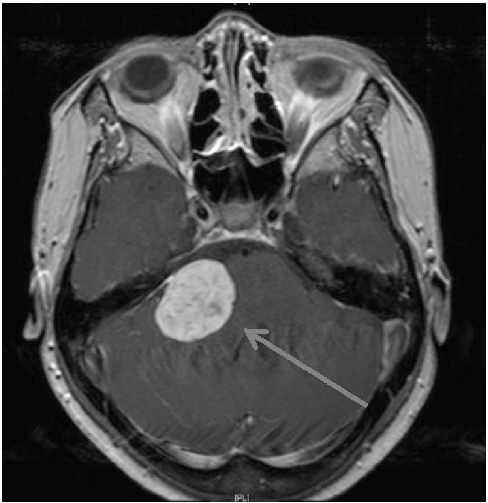 Classically at the cerebellopontine angle involving both VIII AND VII
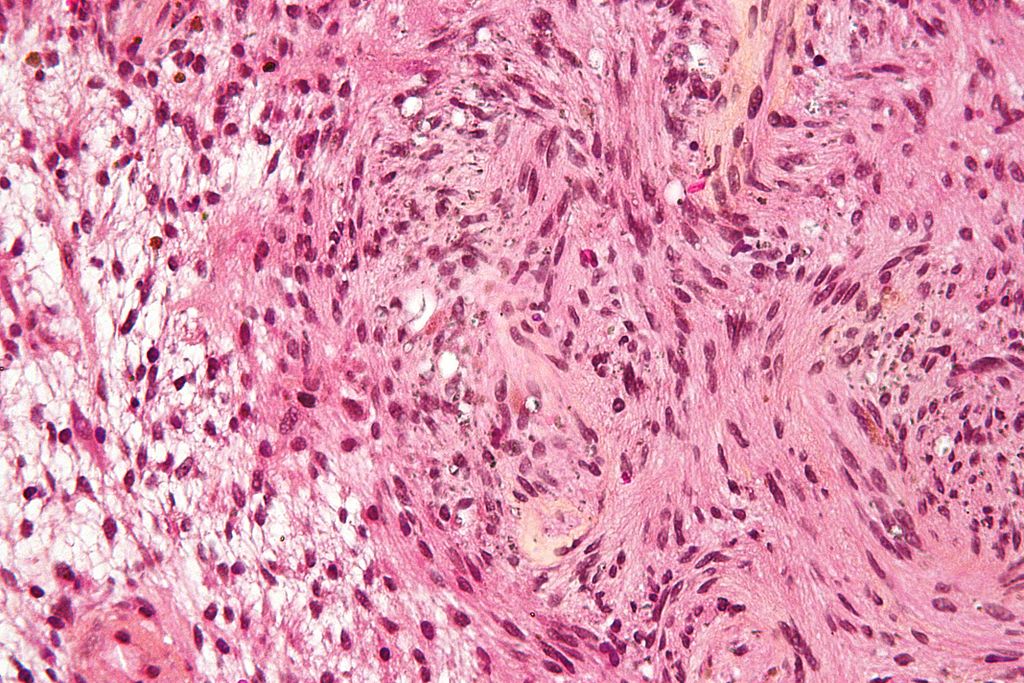 Schwann cell origin S-100 +biphasic dense hypercellular areas containing spindle cells alternating with hypocellular myxoid areas
Hemangioblastoma
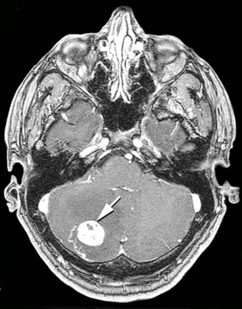 A hemangioblastoma is a benign, highly vascular tumor that can occur in the brain, spinal cord, and retina This tumor accounts for about 2% of brain tumors. As it enlarges, it presses on the brain and can cause neurological symptoms, such as headaches, weakness, sensory loss, balance and coordination problems, and/or hydrocephalus. Most hemangioblastomas occur sporadically. However, some people develop hemangioblastomas as part of a genetic syndrome called von Hippel-Lindau syndrome.  (when found with retinal angiomas)These people usually develop multiple tumors within the brain and spinal cord over their lifetime .
Most often cerebellar
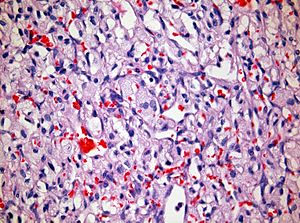 Blood vessel origin .
Closely arranged , thin walled capillaries with minimal intervening parenchyma .
Child primary brain tumor
Remember :usually Infratentorial
Pilocytic astrocytoma
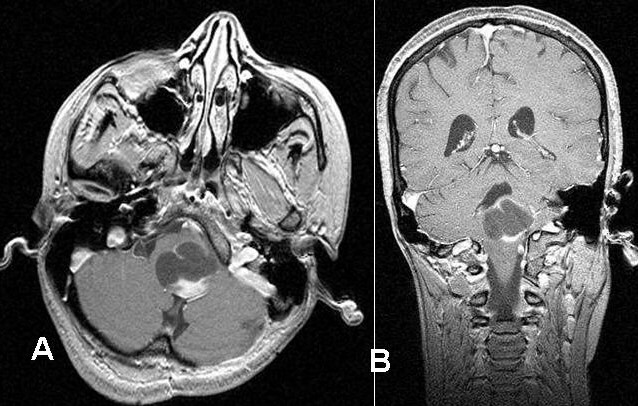 also known as juvenile pilocytic astrocytomas, are low-grade, relatively well-defined astrocytomas that tend to occur in young patients. They are considered WHO grade I tumors in the current (2016) WHO classification of CNS tumors and correspondingly have a relatively good prognosis.
These tumors have a range of imaging appearances, with the majority presenting as a large cystic lesion with a brightly enhancing mural nodule. Calcification can be present in around one-fifth of cases.
The majority of pilocytic astrocytomas arise from the cerebellum . May be supratentorial .
Most common 1° brain tumor in childhood.
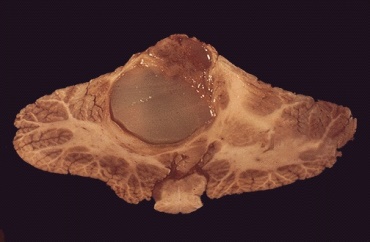 . Cystic + solid (gross) glial cell origin GFAP+
The term pilocytic refers to the elongated hair-like projections from the neoplastic cells 4. The presence of eosinophilic Rosenthal fibers is a characteristic feature and hyalinization of blood vessels is also common. The histological features are however, fairly heterogeneous even within the one tumor, with some areas mimicking diffuse astrocytomas and even oligodendrogliomas Crokscrew fibers
Medulloblastoma
Most common malignant brain tumor in childhood. Commonly involves cerebellum . Can compress 4th ventricle, causing noncommunicating hydrocephalus  (headaches, papilledema )
known as an embryonal neuroepithelial tumor because it forms in fetal cells that remain after birth.
Can send “drop metastases” to spinal cord
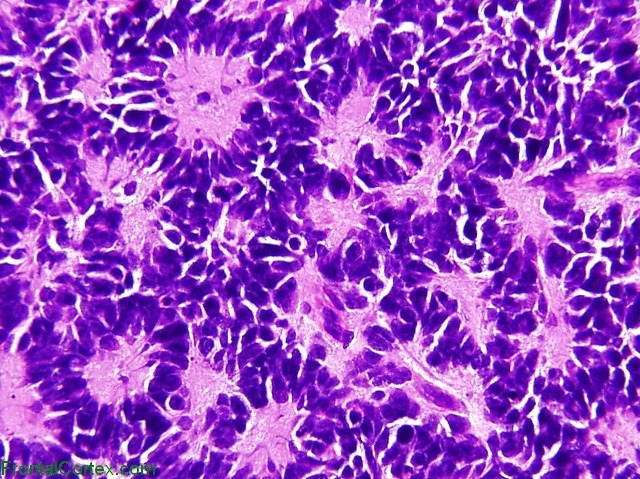 Form of primitive neuroectodermal tumor (PNET). Homer-Wright rosettes, small blue cells
Treatment of  Medulloblastoma
Surgical excision is the first step of treatment, and should be as radical as possible to give the patient the best chance of cure.

Persistent hydrocephalus is observed in almost 20% of cases, in spite of gross total tumor removal.

Third ventriculostomy can succeed in restoring CSF circulation in > 80% of cases, VP shunting representing the treatment in the remaining cases.

Radiotherapy plays a fundamental role in the treatment of MB

Various chemotherapeutic drugs have been utilized over the years: vincristine, CCNU, cisplatin, busulfan, and thiopental.
Ependymal cell
Glial cells with a ciliated simple columnar form that line the ventricles and central canal of spinal cord. Apical surfaces are covered in cilia (which circulate CSF) and microvilli (which help in CSF absorption)
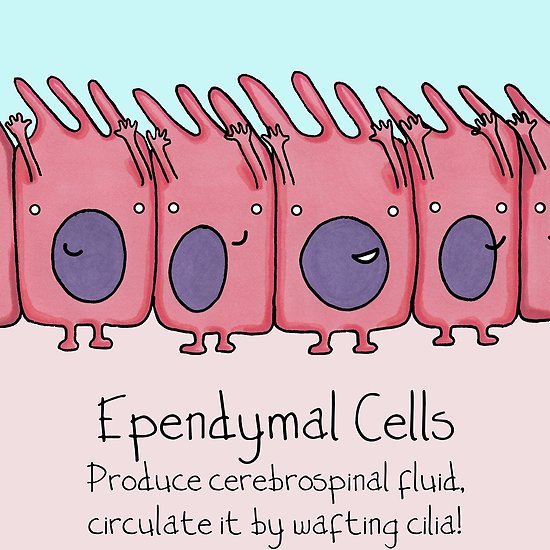 Ependymoma
Most commonly found in 4th ventricle. Can cause hydrocephalus. Poor prognosis
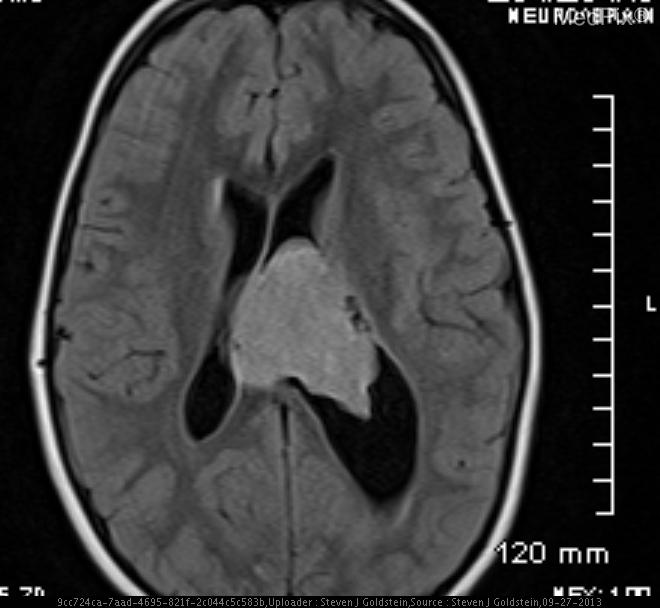 Ependymal cell origin. Characteristic perivascular pseudorosettes . Rod-shaped blepharoplasts (basal ciliary bodies) found near the nucleus
Craniopharyngioma
Most common childhood supratentorial tumor. May be confused with pituitary adenoma (both cause bitemporal hemianopia) /

Calcification is common (derived from tooth like tissue)/tend to recur after resection
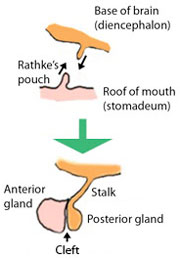 Derived from remnants of Rathke pouch (ectoderm)
Cholesterol crystals found in “motor oil”-like fluid within tumor /wet keratin
Pinealoma Tumor of pineal gland. Can cause Parinaud syndrome  : 1- compression of tectum cause vertical gase palsy  2- compression of cerebral aqueduct cause obstructive hydrocephalous .3-beta HCG production cause precocious puberty in males
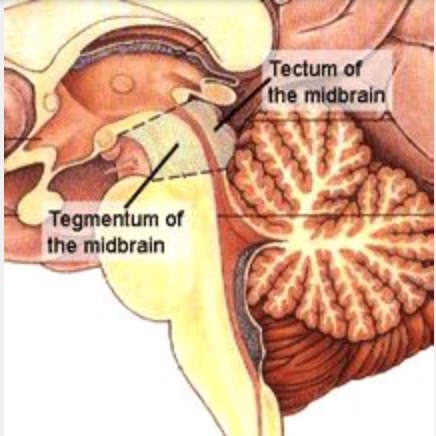 Parinaud syndrome is a relatively uncommon neuroophthalmologic syndrome named for French ophthalmologist, Henri Parinaud. Parinaud syndrome has been known by many different names including dorsal midbrain syndrome, Sylvian aqueduct syndrome, pretectal syndrome, and Koerber-Salus-Elschnig syndrome.[1][2] Parinaud syndrome is defined as a constellation of upward gaze palsy, convergence retraction nystagmus, light-near dissociation, and bilateral lid retraction.
Signs: 
•Ataxia 
•Exotropia 
•Convergence insufficiency 
•Papilledema 
Symptoms: 
•Diplopia 
•Blurry vision 
•Oscillopsia 
•Nausea
metastasis tumor
most common brain tumour seen clinically
15-30% of cancer patients present with cerebral metastatic tumours
most common sources : lungs, breast kidney.
other sources :, thyroid, stomach, prostate, testis, melanoma
hematogenous spread most common
Location
80% are hemispheric,multiple well circumscribed    often at grey-white matter junction


Prognosis
median survival without treatment once symptomatic is ~1 mo, 
with optimal treatment 6-9 mo but varies depending on primary tumour type
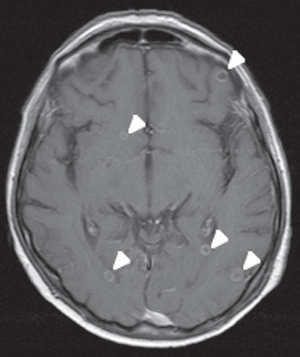 Investigations
identify primary tumour
metastatic work-up 
(CXR, CT chest/abdo, abdominal U/S, bone scan, mammogram)
CT with contrast  round, well-circumscribed, often ring enhancing, edema, often multiple
MRI more sensitive, especially for posterior fossa.
consider biopsy in unusual cases, or if no primary identified.
Treatment of Metastatic
medical
phenytoin (or levetiracetam) for seizure prophylaxis if patient presents with seizure
dexamethasone to reduce edema given with ranitidine
chemotherapy (e.g. small cell lung cancer)

Radiation
stereotactic radiosurgery: for discrete, deep-seated/inoperable tumours
multiple lesions: use whole brain radiation therapy (WBRT); consider stereotactic
Radiosurgery (is not surgery ) if <3 cm
post-op WBRT is commonly used

• surgical
single/solitary lesions: use surgery + radiation
[Speaker Notes: Stereotactic radiosurgery (SRS) is a form of radiation therapy that focuses high-power energy on a small area of the body. Despite its name, radiosurgery is a treatment, not a surgical procedure. Incisions (cuts) are not made on your body.]
Lymphomas
Lymphoma
Most are of the B cell type . T cell lymphoma is rare .

In addition, there are increasing numbers of CNS lymphoma associated with immunosuppression, either in the context of an HIV infection or in patients who have received an organ transplant .

Primary lymphomas of the CNS are most common in the older age groups. 
 The last reported incidence describes PCNSL (PRIMARY CNS LYMPHOMA ) constituting 6% of all primary intracranial neoplasms .
Symptoms
Lymphomas usually become symptomatic with seizures or a rapidly progressive focal neurological deficit. 


The symptoms are not generally different from any other parenchymal intracerebral lesion and none is specific to or pathognomonic for lymphoma
Diagnosis
Brain MRI
Lymphomas are characteristically located in the periventricular white matter but may also have extensive cortical presentation. 
They are usually primarily hyperintense and characteristically homogeneousin appearance; thus, they can be mistaken for meningioma when located cortically. 
They have, however, unclear “foggy” margins and are almost never necrotic or cystic.
 Contrast enhancement is also homogeneous.
Multiple lesions are possible
Lymphomas
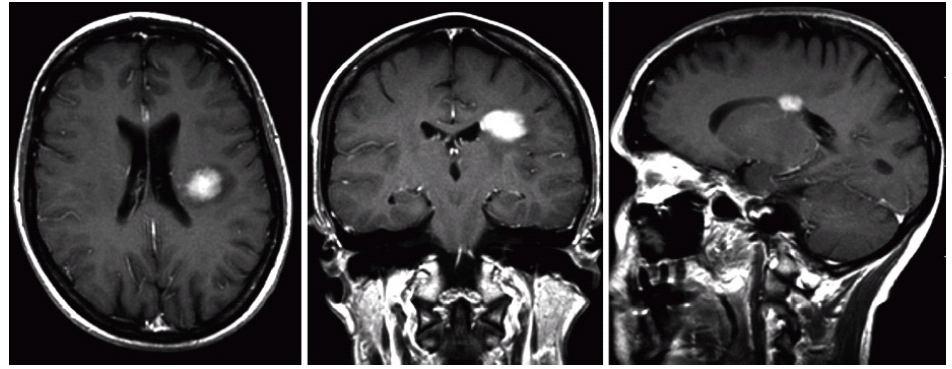 Treatment of Lymphomas
When the presence of Primary CNS Lymphoma is  suspected, no steroids are given before tissue diagnosis is established.

 Tissue diagnosis is established by stereotactic biopsy.

 Risk-adapted chemotherapy protocols of variable intensity are the current gold standard of treatment.

 Surgical resection for lymphoma is unusual and is the consequence of highly individual circumstances.
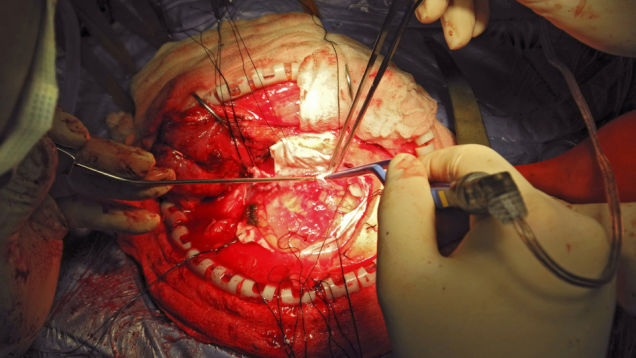 General principles of surgery on brain tumors
Indications for Surgery
The indication for surgery depends on the location of the tumor: it must be easily approachable and removable.
Other important factors are the size and the growth factor of the tumor, and whether or not hydrocephalus is present and the age of the patient .
In an infiltratively growing glioma palliative surgery is indicated, while curative surgery can be performed in low grade, non-glial tumors like meningioma, neurinoma, etc.
The surgeon should decide on the radicality of the surgery, i. e., stereotactic biopsy, partial, subtotal or total excision  of the tumor.
The aim of surgery is:

 To remove as much as possible of the tumor 
 To improve the quality of life
 To postpone the clinical worsening
 To improve the conditions for adjuvant therapies
Microsurgical instruments
microsurgical instruments
Craniotomy instruments (high speed drill system), retractor system, micro-instruments: forceps, scissors, knifes, dissectors, micro irrigation systems, etc.
 Ultrasonic aspirator allows a demolition followed by extraction of the tumor tissue.
 Instruments used very frequently are a monopolar instrument for cutting and a bipolar instrument for hemostasis.
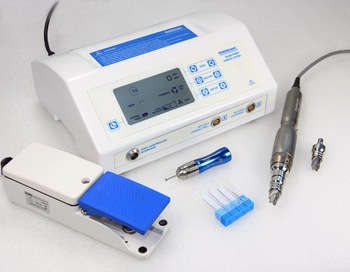 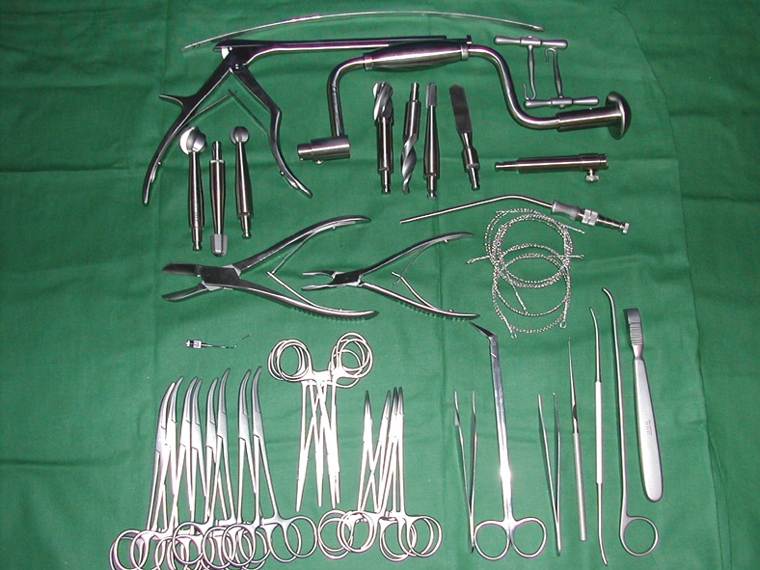 Stereotactic Biopsy
Stereotactic biopsy
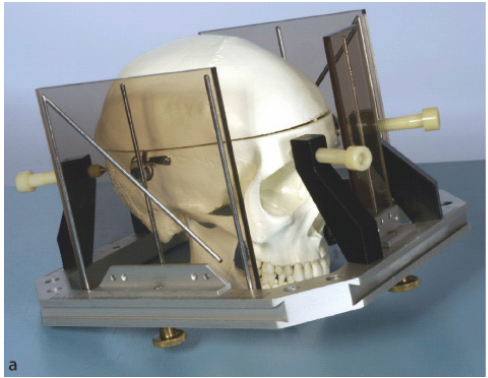 Stereotactic biopsy involves localization of the tumour with a stereotactic frame applied to the head of the patient using the CT scan or MRI.
The three-dimensional coordinates of the tumour are ascertained. 
The surgeon chooses the point of entry and the desired path through the brain and a computer program determines the necessary angles for the biopsy probe and the depth to the tumour
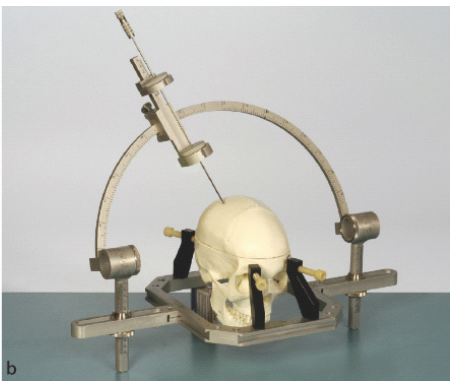 Stereotactic Biopsy
The indication for a stereotactic biopsy is the intention to obtain a histopathological diagnosis of an unknown cerebral tumour in patients in whom an open tumour resection is not the “first choice” therapy

Such as lesions in critical brain areas like the basal ganglia, the brain stem and the motor- or language-related cortex, as well as lesions with a diffuse spread, multifocal lesions with suspected metastatic disease, brain-related disease or lymphoma, as well as AIDS-related pathological brain lesions.
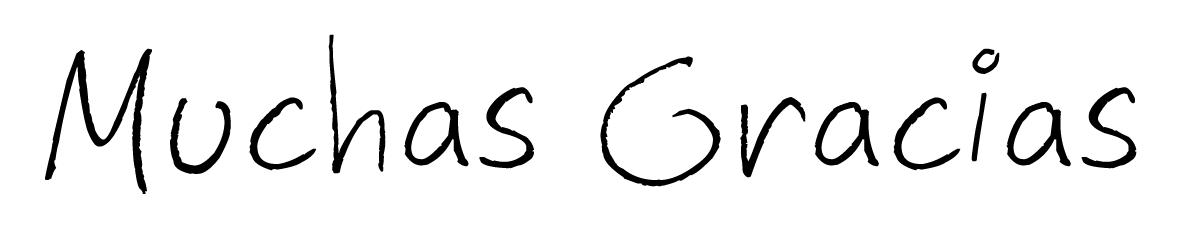